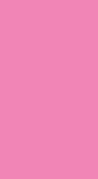 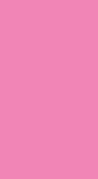 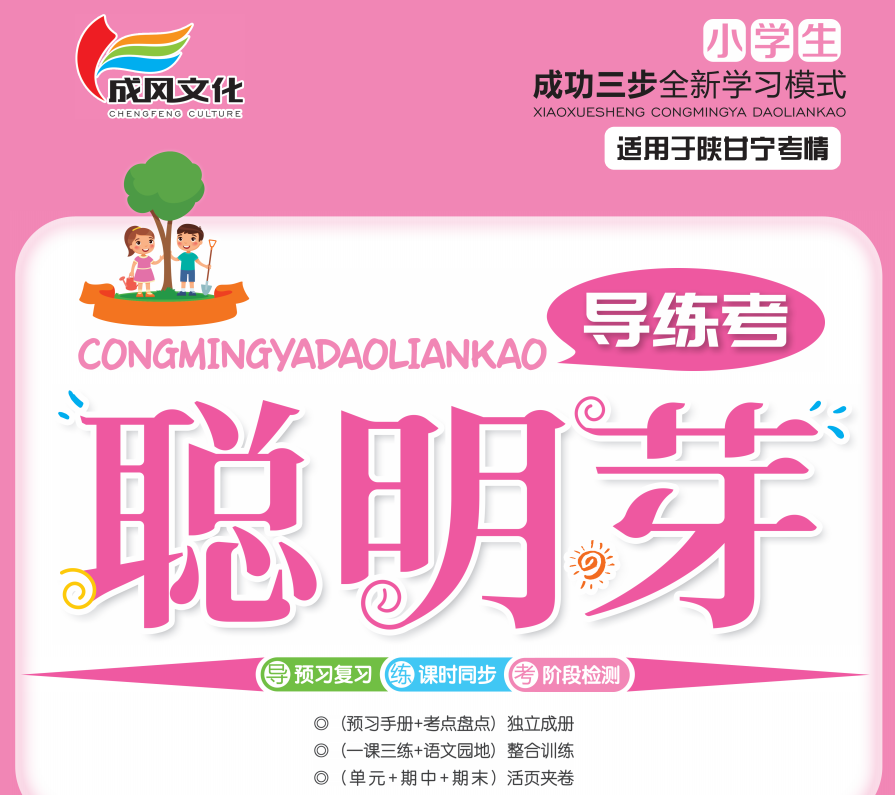 第五单元
习作指导五形形色色的人
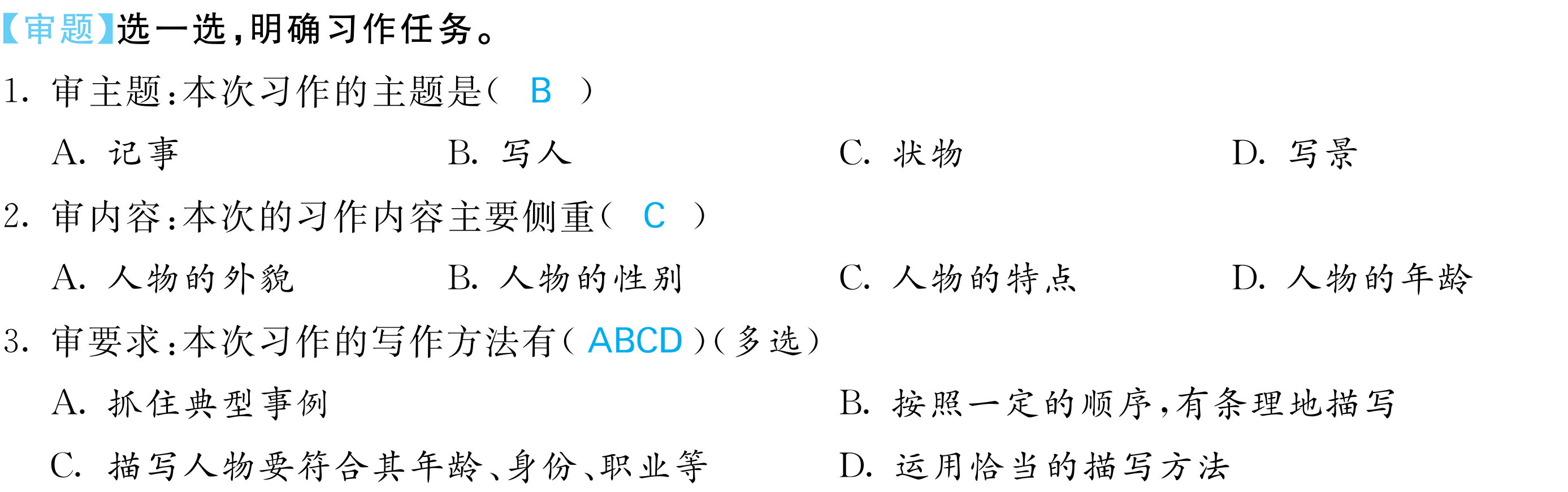 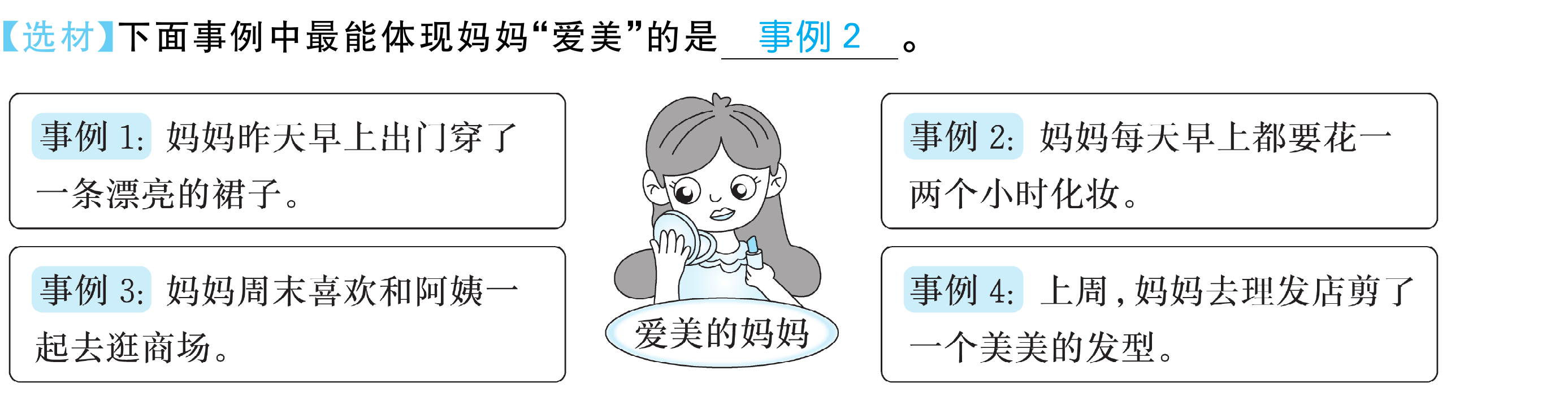 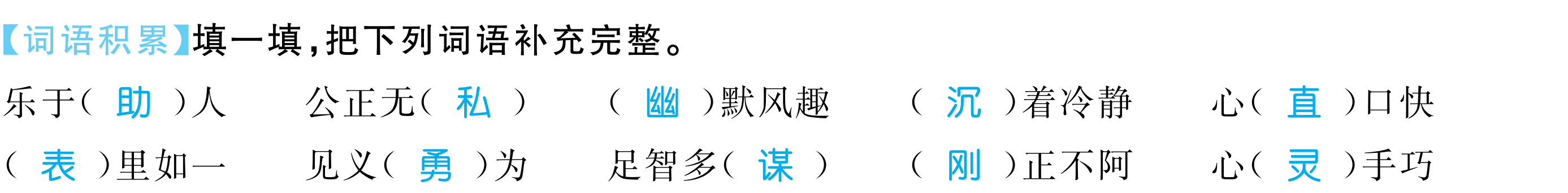 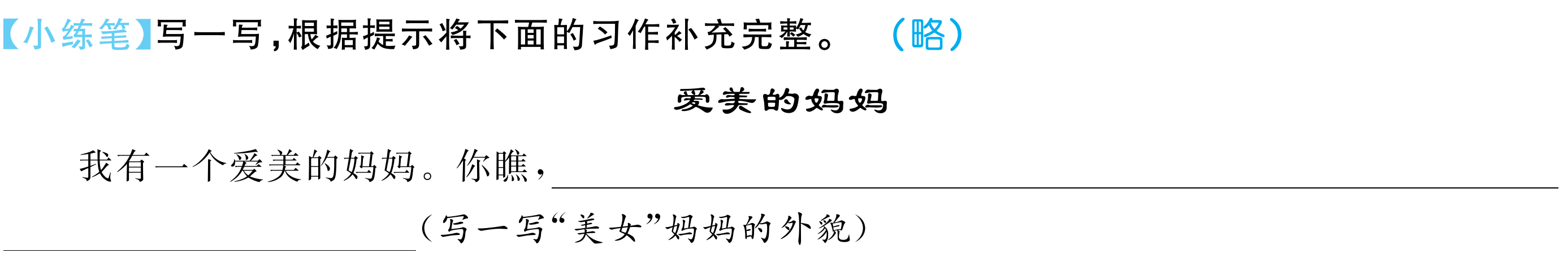 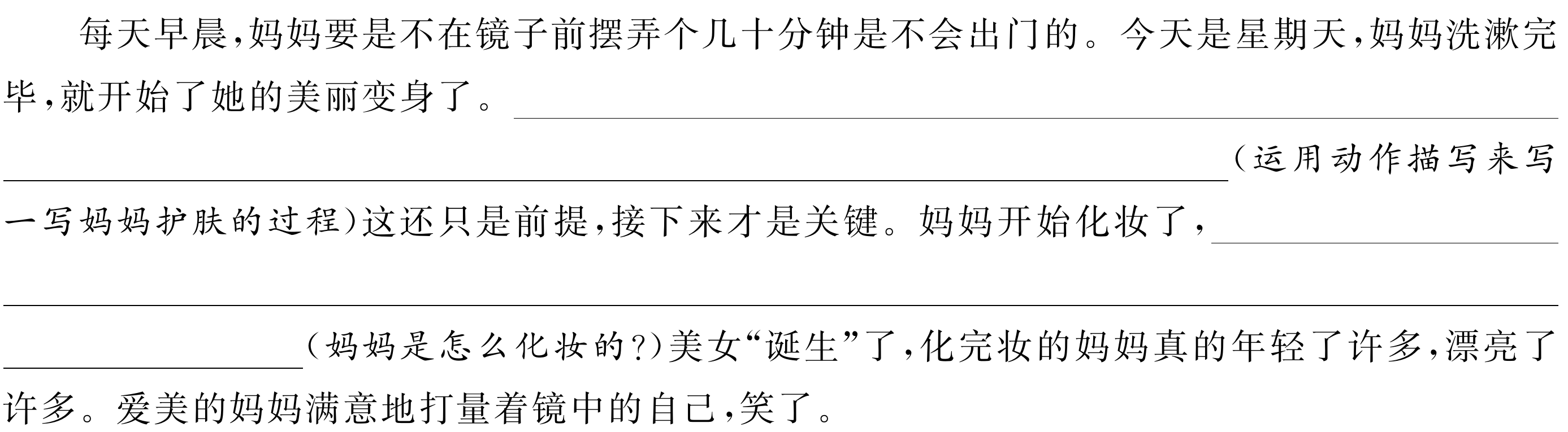 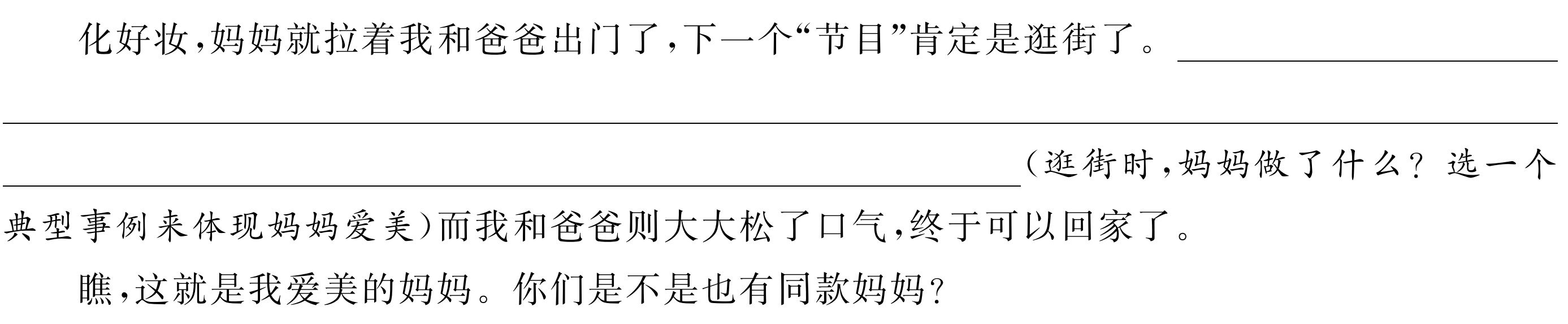 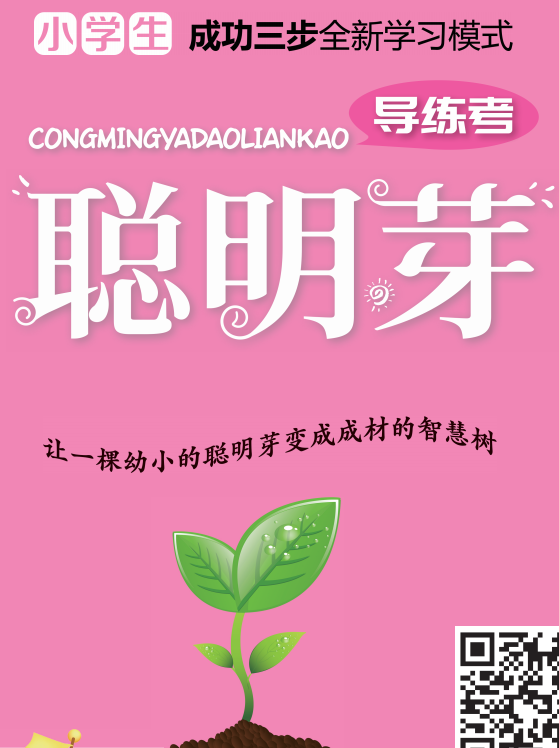 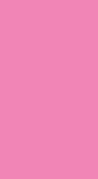 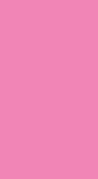 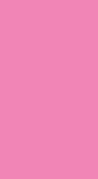 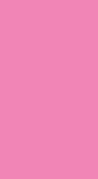